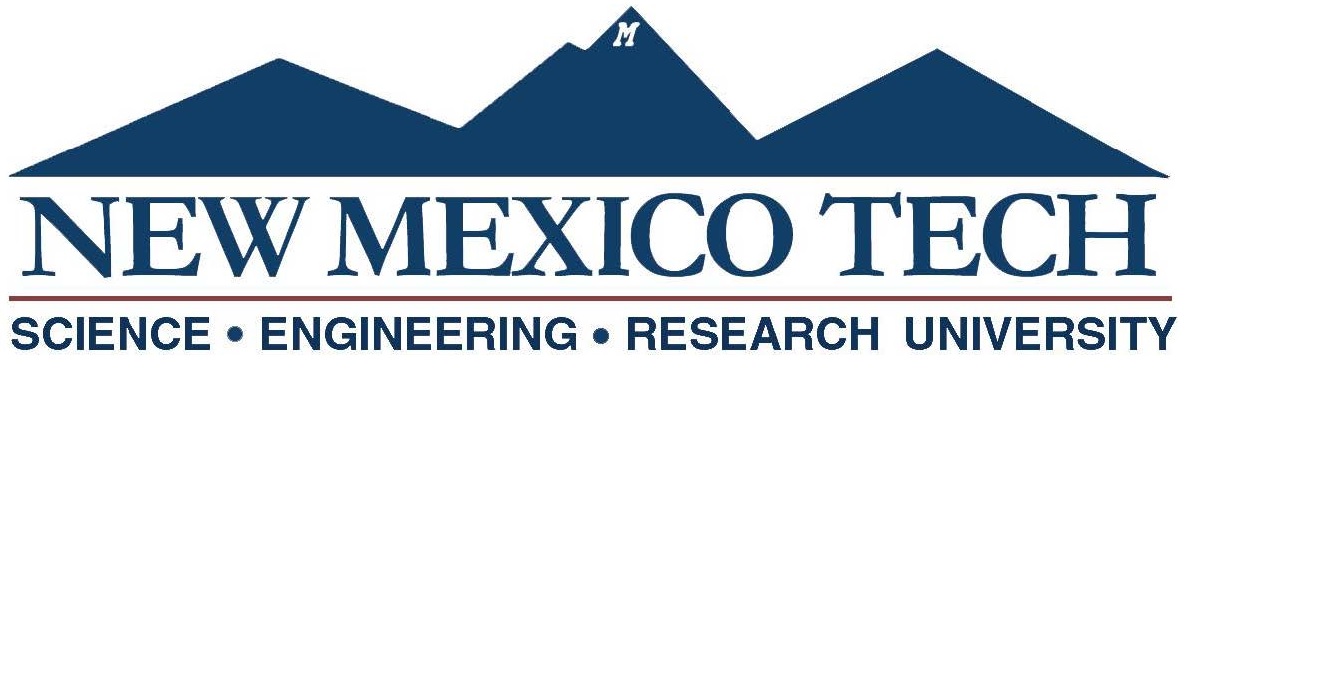 Purchasing Card & Gas Card Training
October 8, 2018
Authority
The policies established in the Purchasing Card Policy are based on meeting the requirements, as amended, of the following authorities: 
2 CFR 200 
Federal Acquisition Regulations (FAR) 
New Mexico Statutes Annotated (1978), Chapter 13 
Federal regulations and state statutes require the Institute maintain a strict oversight of the procurement process; act fairly in obtaining competition; strive for the best value for the Institute; prescribe certain recordkeeping responsibilities; and place responsibility for oversight of all procurements with the Purchasing Services Office.
Purchasing Card & Gas Card
The Purchasing Card and Gas Card are tools issued to NMT employees for the purpose of making purchases on behalf of the University

Only permanent employees are eligible to apply
Cards cannot be shared or used by anyone other than the cardholder
Card Limits
Purchasing Card 
     Not to exceed: $1,000/transaction – $5,000/Billing cycle 
      goods/supplies or approved services

Gas Card 
    Not to exceed: $500/transaction- $5,000/Billing cycle  
      gas/diesel, carwashes, or emergency tire repairs
Billing Cycle and Due Dates
Purchasing Card 
Cycle ends around the 21st of the month
Reports are available to download by the 23rd of each month
Purchasing Card statements are due by the 30th of each month *28th for February 

Gas Card 
Cycle ends around the 6th of the month
Reports are available to download by the 7th of each month
Gas Card statements are due by the 15th of each month
Batching Date
Cardholder Responsibilities
Ensure card is used for NMT business purposes only

Obtain itemized sales slip or invoice

Confirm all transactions have posted to the appropriate Index and Account in the Works Program
Submit Statements and required documentation 

Keep cards in a secure location when not in use
Contact Bank of America to obtain a PIN number

Immediately report a lost or stolen card to Bank of America

Return the Purchasing Card to the Purchasing Services Office upon terminating employment with NMT or transferring to another Department within NMT
Gas Cardholder Responsibilities
Ensure Gas Card is used for NMT vehicles only.  The Gas Card may not be used for personal purchases of any kind, and may not be used to put fuel in a personal or rental vehicle at any time including when on NMT travel.
Always document the vehicle license number and mileage for each transaction on gas card transaction log and receipt.
Use the Gas Card for the purchase of fuel, towing services, car washes and NMT vehicle related items.
Purchasing Card Restricted Uses
Purchasing Card Policy, pages 12 & 13 
Awards / Plaques / Trophies 
Clothing 
Commencement Expenses 
Flowers 
Food / Catering / Refreshments, including paper goods (All on-campus catering is to be provided by Chartwells as per contract) Gasoline (emergency situations only) 
Gifts 
Job advertisements for faculty and staff 
Moving costs if employee resigns within twelve months of employment 
Performers 
Photos / Electronic Images (to be published or reproduced) 
Postage stamps are not allowed, but the Purchasing Card may be used to ship via UPS, FedEx, USPS, DHL, etc. 
Promotional Items (t-shirts, pens, mugs, etc.) 
Public Relations Items 
Rent / Rentals (with the exception of car rentals) 
Student Events for established student organizations (not restricted if using student organization funds) 
Taxes on goods; a tax exempt certificate and NMIMT’s W-9 are available on the purchasing website at: http://www.nmt.edu/finance/purchasing/forms.php 
Transactions over $1,000 
Third party checkouts like Google Checkout, PayPal, etc. 
Vehicle Repair (should only be in case of emergency and only on a NMIMT vehicle)
Social Amenities (State Funds)
The NMIMT Board of Regents has mandated that all payments or employee reimbursement for social amenities type expenditures be documented and reviewed for approval. This is done through the use of the Social Amenities Form. Social amenities expenses are only allowable when using unrestricted funds and require that a completed Social Amenities Form be attached to the payment request. The form must clearly state the public purpose (or benefit to NM Tech), list the names of all participants and the organizations they represent
Social Amenities Examples
Gifts – NMT pen set for a guest speaker 
Prizes – trophies or plaques
 Clothing: 
	a)Shirts with employees name or NMT department on them 
	b)T-shirts for departmental volleyball team
 Flowers/Plants 
	a. Employee illness or surgery 
	b. Death in the family 
	c. Congratulations on birth of a child 
Promotions – giveaways such as mugs, pens, key chains, t-shirts, etc. 
Entertainment 
	a. Dinner for dignitaries to discuss funding or other business 
	b. Tickets to sporting event 
	c. Admission in to museum 
Decorations 
	a. Holiday decorations 
	b. Painting to hang in office 
Refreshments 
	a. Coffee/tea and related supplies (sugar, creamer, stir sticks, etc.) for the office and office visitors 
	b. Donuts and coffee for departmental seminar or meeting 
	c. Cookies and lemonade for departmental training 
	d. Meals provided for off campus guests or visitors
 Meals (non per diem)
	a. Meal for guest speaker, visiting professor or other off campus visitors 
	b. Working lunch for staff
	c. Pizza for study group
Break Room/Party Supplies 
	a. Paper-goods such as paper plates, cups, forks, etc. 
	b. Coffee pot, toaster, small refrigerator, ice maker or other small appliances
Bottled Water/Water Delivery Service – water for the office and office visitors.
The Purchasing Card may be used to pay for approved services not exceeding $1000.00
Purchasing Card Policy Page 15
Examples of prohibited services:

Construction services: 				
Projects 		
Contractors 
Electrical repairs 
Plumbing 
Construction related services

Professional services: 
Architects 
Archeologists 
Engineers 
Land surveyors 
Landscape architects 
Medical arts practitioners 
Scientists 
Management and systems consultants 
Computer consultants and programmers 
Certified public accountants 
Lawyers 
Psychologists 
Planners 
Researchers 
Teachers and other instructors 
Persons or businesses providing similar services 

Personal Services: 
Employment services 
Individuals or businesses providing typing, data entry, filing or other clerical office duties 
Telephone solicitors 
Service workers 
Security services
Examples of approved services:

One time maintenance 

Repairs 

Technical services 

Printing, except recruitment cost such as color advertising

Photocopying 

Duplication 

Film developing
Purchasing Card Restricted (Federal Funded)
Purchasing Card Policy page 11

2CFR 200 subpart E-200.407, items that require prior written approval of the cognizant agency before purchasing
§200.201 Use of grant agreements (including fixed amount awards), cooperative agreements, and contracts, paragraph (b)(5) 
§200.306 Cost sharing or matching
§200.307 Program income 
§200.308 Revision of budget and program plans 
§200.332 Fixed amount sub-awards 
§200.413 Direct costs, paragraph (c) 
§200.430 Compensation—personal services, paragraph (h) 
§200.431 Compensation—fringe benefits 
§200.438 Entertainment costs 
§200.439 Equipment and other capital expenditures 
§200.440 Exchange rates 
§200.441 Fines, penalties, damages and other settlements 
§200.442 Fund raising and investment management costs 
§200.445 Goods or services for personal use
§200.447 Insurance and indemnification
§200.454 Memberships, subscriptions, and professional activity costs, paragraph (c)
§200.455 Organization costs
§200.456 Participant support costs
§200.458 Pre-award costs
§200.462 Rearrangement and reconversion costs
§200.467 Selling and marketing costs
§200.474 Travel costs
Professional Activities (Federal Funds)
It is illegal to charge social amenities expenses to sponsored projects (restricted funds). 
The Professional Activities Cost Form should be used when meals or refreshments are served during the course of a technical meeting and the expenditure is being charged to a restricted sponsored project fund. 

The following costs are allowable: 	1. Rental of facilities 	2. Cost of meals 	3. Transportation 	4. Other items incidental to such meetings, conferences, or seminars 	5. Periodic meetings required by contract
 Meetings may include technical, contractual and/or financial discussions in an informal setting with a representative of the awarding agency (program officer, contracting officer), advisory group, consultant, sub recipient, etc. Expenses must be allocable to the project to which they are charged (i.e. solely benefits) and must be reasonable in amount.
Purchasing Card Prohibited Uses
Purchasing Card Policy, pages 14 & 15.  The Purchasing Card may not be used for the following items and services: 

Additions or enhancements to NMIMT Inventorial Property or Equipment greater than $1000 to include transportation costs 
Advertisements (with the exception of job advertisements for faculty and staff) 
Alcohol 
Ammunition / Weapons 
Animals 
Capital Equipment / Inventorial Equipment valued equal to or greater than $1000 
Cash Withdrawals and Travelers Checks
 Consultants 
Copier Lease/Rental 
Donations 
eBay or other online auction sites 
Facilities Major Construction Projects 
Finance Charges 
Freight on capitalized equipment (when a PO is used for the equipment acquisition) 
Gift Cards 
Honoraria 
Independent Contractor Services
Purchasing Card Prohibited Uses  cont.
Internal Services, such as Facilities, ITC or golf course 
Key Duplicating 
Late Fees 
Legal Services 
Lobbying 
Long Distance Phone Calls / Pre-paid Phone Cards 
Maintenance Contracts (routine and recurring) for equipment and software 
Memberships (with the exception of professional organizations that are directly related to the employees job at NMIMT) 
Parts for fabricated property or equipment when total value of fabrication is over $1,000
 Payments to NMIMT employees for goods or services 
Prescription Drugs / Controlled Substances 
Products or services for personal use 
Public Relations costs designed solely to promote the University 
Services on the prohibited services list 
Telephones / Telecommunications services - Including cell phones and cell phone service 
Textbooks for NMIMT Employees enrolled in courses 
Travel via first class or other upgrades
Purchasing Card Travel
Allowable Purchase Card Travel-Related Expenses Include:
Airfare
Hotel
Ground transportation (shuttle, car rental, taxi, etc.)
Parking
Conference registration

Examples of Unallowable Purchase Card Travel-Related Expenses Include but are not Limited to:
Gas 
Meals
Hotel incidental expenses (room service, movies, etc.)
Any personal purchase
Student & Non-Employee Travel
Student Travel:  

Official student organizations shall use the Purchasing Card maintained by Budget and Analysis. 

Student sport teams shall use the Purchasing Card maintained by the Gym Staff.

All other use of the Purchasing Card for student travel is prohibited.

Non-Employee Travel:

The NMIMT Purchasing Card shall be used for the purchase of airline tickets for recruitment and interview of potential faculty members and post-graduate students only.

The Purchasing Card may not be used for tickets for family members, associates or friends of the interviewee.

The Purchasing Card may not be used for lodging, meals, vehicle rentals, personal purchases, gas or incidentals.
Improper Use of Purchasing and Gas Cards
Purchasing Card Policy, pages 17 & 18
Improper Use; “ The use of the Purchasing Card outside of the parameters provided by NMT’s Purchasing Card Policies and Procedures as well as all other NMT Policies and Procedures.”

       a)  Failure to adhere to the signed Cardholder Agreement
       b)  Purchasing goods or services for personal use
       c)  Purchasing a good or services listed on the prohibited list
       d)  Missing / Incomplete receipts or supporting documentation of purchases
       e)  Failure to reconcile transactions in the Works Program by the                   designated deadline
       f)  Failure to have paperwork to Approver / Signoff Manager by designated             deadline
       g)  Unsigned, missing, or incomplete Cardholder Statements
       h)  Allowing an unauthorized individual to use the Purchasing Card
        i)  Repeatedly allowing sales tax charges
        j)  Splitting transactions
Violations
Compliance with procedures will be audited by the Purchasing Services Office, which reserves the right to suspend or revoke a Purchasing Card regardless of stated policy if, in their judgment, the violation(s) proves a severe risk of fraud or compromise to the Purchasing Card program
Disciplinary Actions
Violation Disciplinary Actions may include but are not limited to: 
Mandatory retraining 
Reimbursement of unauthorized purchase
30 day suspension of Purchasing Card 
60 day suspension of Purchasing Card 
Revocation of Purchasing Card 
Termination of employment 
Criminal Prosecution
List of common findings
Purchasing Card: 
 
1. Business description-  for each transaction on the statement there needs to be a brief description on what the item is and how it’s going to be used (you can write it in the receipt comment box in “payment2.works” or you can handwrite it on the original receipt.) 
 
2. Tax- NMT is a tax exempt university. If tax was charged on a nontaxable item it needs to be reimbursed by the vendor or the cardholder as soon as possible (make a note if you have already contacted the vendor or attach a copy of the cashiers receipt if you have already paid it) 

3. Detailed receipt- Each receipt needs to have the following information- Vendor name, Date of transaction, Item description, quantity, individual price, and total price. 
 4. Personal items- these charges are not allowed on the Purchase Card. If you accidentally charged something like this on your Purchase Card please contact the purchasing office right away. 

5. Split transaction- transactions that are over the $1,000 limit divided into smaller amounts. Usually purchased on the same day, and sometime purchased the next business day, from the same vendor.
6. Shipping address- if the shipping address is not part of NMT please include an explanation. 
7. Missing Forms- 61x, professional activities form, Purchase Card waiver form, etc. 
8. Free personal gifts from vendors- You should not accept any personal gifts or promotions from vendors.
9. Restricted items- Cardholder needs permission and proper forms signed before a restricted item can be purchased. 
10. Third Party Check Outs- Google, PayPal, etc.  Please contact the purchasing office before you make a purchase. 

 
Gas Cards:
 
Additional Information -Please include the mileage, license plate (include the vehicle / truck # if the vehicle has one) for each transaction.
Split Transactions – Transactions that are over the $500 limit divided into smaller amounts. Please do not split transactions to go over the 500 limit. 

Detailed receipt- Item description, quantity, individual price, and total price.

Personal items- these charges are not allowed on the Gas Card. If you accidentally charged something like this on your Purchase Card please contact the purchasing office right away. 
Non-fuel related items- Do not purchase items that should be purchased on a Purchase Card.
Questions
?